Adobe Edge
Marián Rusnák
LaSArIS
24. 10. 2013
Overview
Adobe Flash
HTML5
Flash vs. HTML5
Adobe Edge
Edge Animate DEMO
Adobe Flash
Software platform
Adobe Flash Player
Adobe AIR
Used to
Video on websites
RIA
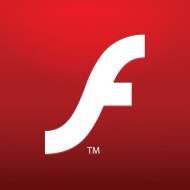 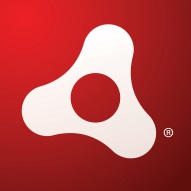 Adobe Flash
More than 500 million devices
More than 20 000 apps in mobile markets
24 of the top 25 Facebook games




http://www.adobe.com/cz/products/flashruntimes/statistics.html
Adobe Flash
Consistency across devices
Animations
Multimedia
But...
Proprietary
Security
Performance?

Mobile browsers!!!
HTML5
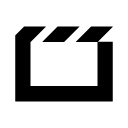 Multimedia
<video> - 82.32% support
MP4 - 60.85%
WebM - 55.2%
Ogg - 48.71%
<audio> - 82.32% support
MP3
WAW
Ogg
HTML5
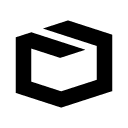 Graphics and animations
<canvas> - 80.73%
SVG
CSS3
Flash vs. HTML5
Consistency
Multimedia
Animations


Proprietary
Security
Mobile browsers
Inconsistent across browsers (getting better)
Browser support
Performance of animations

Open standard
Adobe Edge
Suite of web development tools
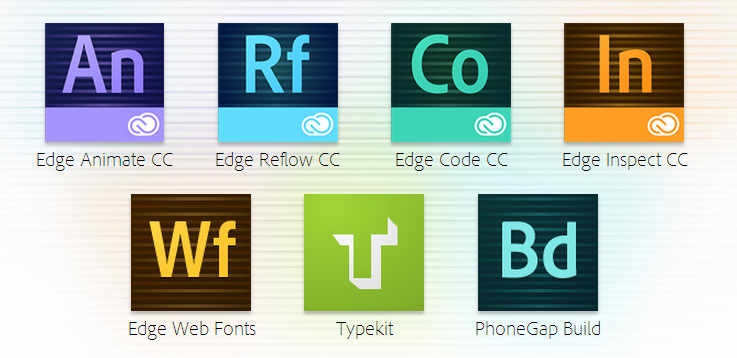 Adobe Edge Animate
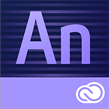 Flash-like web development
Timeline
Animated HTML
Adobe Edge
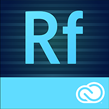 Edge Reflow – CSS design

Edge Code – code editor

Edge Inspect – preview in browserson various devices
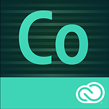 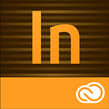 Adobe Edge
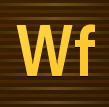 Edge Web Fonts – fonts library

Typekit – commercial fonts

PhoneGap Build – mobile apps packaging
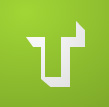 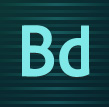 Edge Animate DEMO